SÖZCÜKLERİN TEMEL YAPISI
KÖK (root): Kelimenin esas bölümünü oluşturur. Kardia 
ÖNEK (prefix): Kökün önüne eklenerek anlam değişikliği yapar. Tachy- Kardia 
SONEK (suffix): Kökün sonuna eklenerek anlam değişikliği yapar. (Gastr-ic) 
KAYNAŞTIRMA ÜNLÜSÜ: İki kökü birleştirmek için veya bir köke sonek eklemek için ara harf gerekebilir. ( Çoğunlukla ‘ o ’ harfi ) 
BİRLEŞİK FORM: Bir sözcük kökü ile bir sesli harfin birleşerek bir son ekle kelime köküne bağlanmasında kullanılması. Nör/o (Cardi/o)
Kök: Dermis (deri), Vas (damar), Splen (dalak) 
Önek+Kök: Epi+Dermis (Deri üstü) 
Kök+Sonek: Derma+itis (Deri İltihabı)
Kök+KÜ+Sonek: Splen-o-megaly (Dalak Büyümesi) 
Kök+KÜ+Kök+Sonek: Laryng-o-pharyng-itis (Gırtlak ve Yutak İltihabı)
Kök+KÜ+Kök+KÜ+Sonek: Cardi-o-my-o-pathy (Kalp Kası Hastalığı) 
Önek+Kök+Sonek: Pan-sinus-itis (Bütün Sinüslerin İltihaplanması) 
Önek+Sonek: Endo+scope (İç Organların İncelenmesi)
Gastroenterologia (gy): Mide Ve barsakları inceleyen bilim dalı. Gastroenteroloji olarak okunur.
Gastr/o/enter/o/logia
Gaster: Kök: Mide
O: Kaynaştırma ünlüsü
Enter: KöK: barsak
Logia (gy): Bilim
Tracheobronchitis: Soluk borusu ve bronşların iltihabı. Trakeobronşit.
Trache/o/Bronchitis
Trache:kök: Soluk borusu
O: Kaynaştırma ünlüsü
Bronch: kök: bronş
İtis:sonek: iltihap
Angiomyolipoma
Oncogenic
Vücut bölgeleriyle ilgili kökler
Cephal(o): Sefalo, sefal: Baş
Cephalalgia: Sefalalji:Baş ağrısı
Cephaloplegia: Sefalopleji
Cepholocaudal
Vücut bölgeleriyle ilgili kökler
Ot(o): ot, oto: kulak.
Otalgia:(otalji): kulaj ağrısı.
Otocleisis: (Otokleisis): kulak tıkanması.
Otoscope: (otoskop): Kulak muayene aleti.
Vücut bölgeleriyle ilgili kökler
Brochi(o): (braki, brakyo): kol.
Brachiocephalic: (brakyocephalik): Kol ve başla ilgili.
Brachiofacial: (brakyofasyal): kol ve yüzle ilgili.
Vücut bölgeleriyle ilgili kökler
Thorac(o), thoracico: (torak, toraco, torasiko); Göğüs.
Thoracicoabdominal: (torasikoabdominal): göğüs ve karınla ilgili.
Thoracostomy (torakostomi): Göğüs duvarından göğüs boşluğuna asçılan delik oluşturma.
Vücut bölgeleriyle ilgili kökler
Abdomin(O): ( Abdomin, abdomino): Karın.
Abdominal: (abdominal): Karınla ilgili
Abdominocystic: (Abdominosistik): Karın ve idrar kesei ile ilgili.
Hareket sistemi ile ilgili kökler
Oss,osseo, ossi, oste(o):Kemik
Osseous: kemikli
Ossiform:Kemiksi, kemik şeklinde
Ostalgia (ostalji): kemiklerde hissedilen ağrı.
Osteitis (osteit):Kemik iltihabı.
Osteocyte: kemik hücresi
Hareket sistemi ile ilgili kökler
Arthr (o) (G) (art, artro): Eklem.
Arthralgia (artralkji): Eklem ağrısı.
Arthroedema (artrödem): Eklemlerde oluşan ödem (şişlik).
Hareket sistemi ile ilgili kökler
Chondr (i) (G) (kondr, kondri): kıkırdak.
Chondric (kondrik): Kıkırdaksı,
Chondroblast (kondroblast): Öncü kıkırdak hücresi.
Chondroplasty (kondroplasti):
Hareket sistemi ile ilgili kökler
My (o) (mi, miyo): Kas.
Myalgia (miyalji): Kas ağrısı.
Myometrium (miyometrryum): Uterusun kas tabakası.
Dolaşım Sistemine İlişkin Kökler
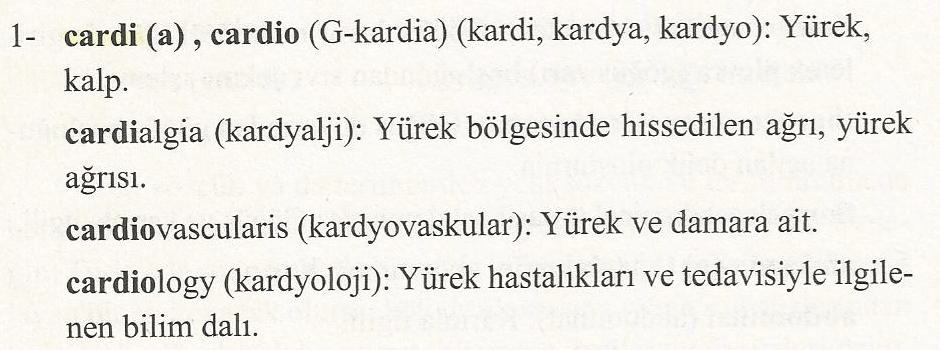 Dolaşım Sistemine İlişkin Kökler
Dolaşım Sistemine İlişkin Kökler
Dolaşım Sistemine İlişkin Kökler
Dolaşım Sistemine İlişkin Kökler
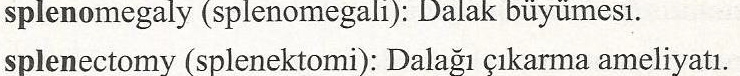 Dolaşım Sistemine İlişkin Kökler
Dolaşım Sistemine İlişkin Kökler
Solunum sistemine ilişkin kökler
Solunum sistemine ilişkin kökler
Solunum sistemine ilişkin kökler
Solunum sistemine ilişkin kökler
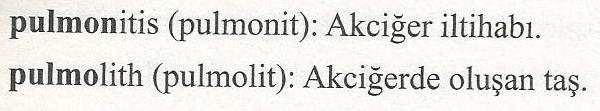